Paradigmas Curriculares no Ensino Superior
Profa. Noeli Prestes Padilha Rivas – FFCLRP/USP
noerivas@ffclrp.usp.br
O CAMPO DO CURRÍCULO NA EDUCAÇÃO SUPERIOR
Concepções de Currículo
Paradigmas Curriculares
Os desafios do  Currículo para os Cursos de Graduação
Currículo, Projeto Pedagógico
Potencialidade Reguladora do Currículo
CURRÍCULO: PERCURSOS HISTÓRICOS
Roma Antiga: Cursus e Currere :soma de honras (Carreira ordenação  e percurso).
Currículo: seleção organizada dos conteúdos a aprender, os quais regularão a prática didática que se desenvolve durante a escolaridade.
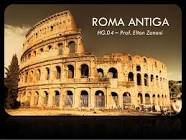 Idade Média: Trivium - Gramática, Retórica e Dialética: instrumentais, de formação geral-Modo de adquirir conhecimentos
Cuadrivium- Astronomia, Geometria, Aritmética e Música: caráter prático, pragmático
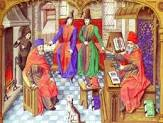 CURRÍCULO: PERCURSOS HISTÓRICOS
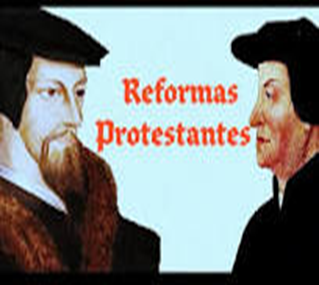 Currículo: Universidade de Glasgow (século XVI): 
Revisões do ensino da dialética: abarcou movimentos sociais e religiosos. 
Visão disciplinadora quanto à organização do ensino e aprendizagem.
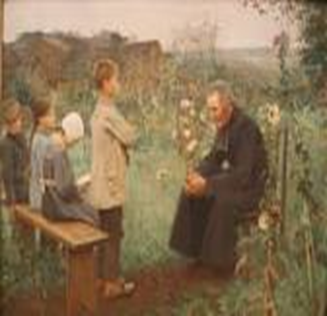 Ideia de seleção de conteúdos  e de ordem na classificação dos conhecimentos que representam  ação de ensinar. 
Ideia de Plano de Estudos: Ratio Studiorum
CURRÍCULO: CONCEITOS
CONCEPÇÃO  DE CURRÍCULO
É o conjunto de conhecimentos, habilidades, atitudes consideradas importantes para o desenvolvimento de um grupo, num determinado tempo e espaço. 
O currículo é um espaço tencionado de forças culturais e políticas, não está pronto e posto para ser cumprido, ele é construído na medida em que os sujeitos se envolvem , se entrelaçam e se comprometem na construção dos conhecimentos necessários para a sobrevivência do grupo social. (Silva, 1995, 2001)
Concepção de Currículo
“O currículo não é um conceito, mas uma construção cultural. Isto é, não se trata de um conceito abstrato, mas que tenha algum tipo de existência fora e previamente à experiência humana. É, antes,  um modo de organizar uma série de práticas educativas.” (Grundy, 1987 in Gimeno Sacristán,1998, p.130 ).
Propostas Inovadoras para a construção do currículo
Currículo como articulação de saberes
 Saberes:  Cognitivos, conceituais , procedimentais e valorativos
Percurso para construção de um perfil compromissado socialmente
Matriz Curricular: quadro teórico-prático global e articulado, em complexidade crescente
Concepção rejeita a neutralidade, reconhece a intencionalidade e concebe a ciência como um ato humano, historicamente situado.
Sua visão intelectual baseia-se não na certeza positivista e sim na dúvida pragmática.
A dúvida que vem de qualquer decisão não se baseia em temas metanarrativos, mas na experiência humana e na história local.
PARADIGMA EMERGENTE
Complexidade e múltiplas perspectivas
PARADIGMA CURRÍCULAR
É  uma teoria estruturada para uma ação educativa envolvendo uma visão de homem, uma concepção de educação, de história e sociedade. 
É uma estrutura de modelos e crenças educacionais delineando os princípios norteadores do trabalho, sendo considerado também um conjunto de pressupostos epistemológicos que influenciam a ação educacional. (Pacheco, 2013)
Indicadoresde projeto curricular de formação de profissionais para a educação superior
Currículo Oculto
O currículo oculto nas escolas serve para reforçar as regras que cercam a natureza e os usos do conflito, bem como  estabelece uma rede de suposições, que quando interiorizadas pelos estudantes, determinam os limites de legitimidade.
Currículo Oculto
Silva (1992) explica o currículo oculto como resultado de uma trama complexa que envolve os rituais e as práticas escolares, as relações hierárquicas desenvolvidas na escola e as características físicas do ambiente escolar. 
As aprendizagens educacionais resultantes do currículo oculto são a docilidade, a obediência, a competição e as normas e atitudes para funcionar adequadamente numa sociedade injusta e desigual.
O conflito em comunidades científicas
A ciência é apresentada na escola com critérios objetivos, como teoria consensual, ideal positivista.
O conflito histórico e contínuo entre teorias contrárias nas áreas de conhecimento científico não são explorados.
A verificação das hipóteses e a aplicação de critérios científicos existentes são insuficientes para explicar como e por que se faz uma escolha entre teorias antagônicas.
A controvérsia (argumentação científica e contra- argumentação) é fundamental para a produção da ciência.
A cultura constituída pelos conteúdos do currículo é uma construção peculiar
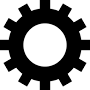 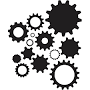 Currículo: relações de poder, códigos , engrenagens que agem como reguladores.
Dimensões estruturantes: conteúdos com determinada carga horária, habitus (que dimensiona a cultura profissional dos docentes e processos de seleção).
 Qualidade do conteúdo que se torna realidade é o resultado de um processo de jogo de perspectivas entre a qualidade cultural e pedagógica dos professores e a dos textos e demais materiais como fontes de informação.
Currículo como cultura da Universidade
15/05/2017
Conteúdos, códigos, saberes
Currículo: Explícito e Oculto
Concepções curriculares: opções políticas, concepções filosófica,  psicológica, epistemológica, valores sociais e modelos educativos
 Seleção Cultural: o que se seleciona? Como se organiza? 
Condições Institucionais: política curricular, estrutura do sistema educativo e organização curricular
19
Concepção de Currículo como processo e práxis
A atualidade do pensamento curricular
Disciplina: organizações de conhecimento capazes de criar vínculos entre atores sociais, mobilizam recursos materiais e simbólicos, envolvem relações de poder e delimitam a territorialidade de atuação. 
Matriz Curricular: novas estruturações, diversidade; nova visão de ciência
Currículo integrativo: saberes, saber fazer e ser; construção evolutiva
A atualidade do pensamento curricular
Elementos fundamentais: movimento e articulação
Movimento: inclui escolhas, conhecimento científico para conhecimento profissional, 
Articulação: flexibilidade e foco direcional
Conceitos
A flexibilização compreende modificações no currículo  em consonância com o plano político pedagógico, de maneira ressignificar a prática pedagógica do docente e proporcionar ao educando condições de inserção no mundo d0 trabalho. 
 A flexibilização do currículo se caracteriza tanto pela verticalidade, quanto pela horizontalidade. A primeira forma prevê a possibilidade da organização do saber ao longo dos semestres e anos e, a segunda, possibilita ao educando o aproveitamento de várias atividades acadêmicas para fins de integralização curricular.
Conceitos
A flexibilização curricular não se esgota na ampliação da oferta de disciplinas eletivas, não se reduz ainda ao aumento ou redução de carga horária de disciplinas ou do curso, nem tão pouco à inclusão das Atividades Complementares, pois a experiência demonstra que isso não tem significado na obtenção de melhores resultados (FORGRAD, 2004).
Existe um contexto político, econômico, social e cultural na qual as relações de poder, contradições, conflitos, avanços e resistências se encontram demarcadas e são manifestadas rotineiramente pela comunidade acadêmica e comunidade externa.
Justificativa da Flexibilização
Demandas sociais – O processo de mundialização do capital determinou mudanças nas relações de produção e no processo de organização de trabalho que não pode ser ignorado pela universidade:  A necessidade de profissionais críticos no mundo do trabalho.
Novos conceitos acerca da ciência e tecnologia  – A crise de paradigmas e o grande avanço da tecnologia exigem dos cursos universitários a existência de um processo permanente de investigação articulado com a produção do saber e de novas tecnologias.
Necessidade de uma formação crítica de profissionais atuantes no processo de consolidação da nossa democracia.
Dos princípios curriculares no trato com o conhecimento
Relevância social dos conteúdos: Compreender o sentido e significado do conteúdo para a reflexão pedagógica escolar; Determinantes sócio históricos do educando.
Contemporaneidade do conteúdo: Garantir o que existe de mais moderno, ou seja, o avanço da ciência e tecnologia, sem ignorar os pressupostos clássicos de cada conteúdo.
Dos princípios curriculares no trato com o conhecimento
Adequação às possibilidades sócio - cognoscitivas do educando: Empreender o conteúdo tendo em vista a capacidade cognitiva e a prática social do educando, ao seu próprio conhecimento e as suas possibilidades enquanto sujeito histórico.
Simultaneidade dos conteúdos enquanto dados da realidade : Os conteúdos são socializados com o educando a partir de maneira simultânea; estabelecer relação entre os conteúdos.
Dos princípios curriculares no trato com o conhecimento
Espiralidade da incorporação das referências do pensamento: Compreender as diferentes formas de organizar as referências do pensamento sobre o conhecimento.
Provisoriedade do conhecimento: A partir dele se organizam e sistematizam os conteúdos, rompendo com a ideia de terminalidade.
Dos entraves
A visão positivista da construção do conhecimento que é hegemônica nos cursos de ensino superior. 
Na organização dos currículos predominam: a forma linear, hierárquica e particular. 
Parte-se do teórico para o prático, do básico para o profissional, no processo de organização dos conhecimentos.
Historicamente: Currículo - formato grade
Grade: todo como soma das partes
Disciplina: fim em si mesma (Independente) 
Ensinar como expor claramente o conteúdo
Aprender como ouvir atentamente e assimilar o conteúdo
Soma de saberes como suficiente
Avaliação das partes como suficiente
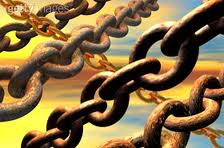 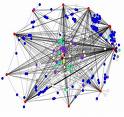 Currículo: conjunto das atividades ...
Estruturais e articuladas
Constituidoras de um projeto rigoroso e corrente de investigação do mundo físico, da realidade   e   do próprio saber
De busca de sentido e gênese da prática social
Do próprio saber, ensinar e apreender
Da formação de alunos, intelectuais,  cidadãos e profissionais (Gimeno Sacristán, 1998; Lopes e Macedo, 2011;Goergen, 2010).
Matriz Articulada
Relações:  maneira ou modo como as feições e situações da realidade exterior se dispõem ao pensamento conhecedor, se compõem e  se comportam:
em si, entre si, no objeto 
e no espaço, 
numa totalidade e nova unidade,
num sistema de conjunto onde os elementos se constituem mutuamente,  entrosados, fundidos e congregados... Articulação intencional.
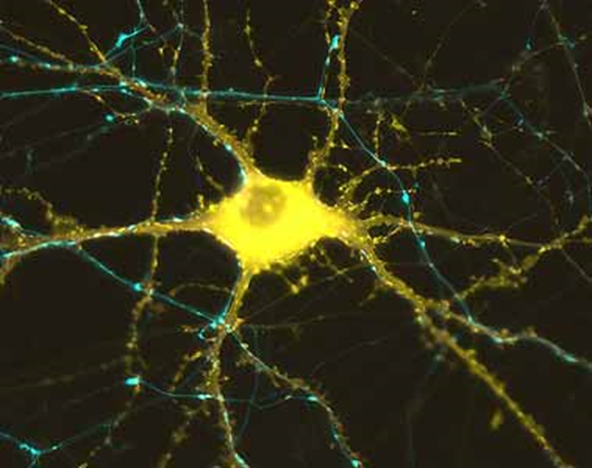 que se articulam mutuamente,  integrando sistemas de relações que respectivamente se constituem em sistemas mais amplos e complexos, visando a totalidade…
 mais que a simples soma das  partes, numa totalidade que transcende a soma deles e sua individualidade própria...
Os Fundamentos legais
Lei de Diretrizes e Bases da Educação Nacional  9394/96
Diretrizes Curriculares Nacionais (por área de conhecimento): metas,  objetivos e compromissos.
Perfil com formação generalista, humanista, crítica e reflexiva, apto a compreender e traduzir as necessidades de indivíduos, grupos sociais e comunidades.
Competências e Habilidades
Matriz articulada em áreas, módulos em torno de eixos.
Módulos no Sistema Curricular
Conjunto de elementos interconectados, de modo a formar um todo organizado. Visam "combinar", "ajustar", "formar um conjunto".
O sistema curricular se direciona ao perfil (objetivo) e se compõe de  entidades, partes ou elementos / sub-sistemas/ e das relações entre eles. 
Como sistema  aberto pode interagir com o seu meio, por meio de entradas e saídas. 
Como sistema dinâmico: componentes ou fluxos, ou ambos, que mudam ao longo do tempo, diferente dos sistemas estáticos.
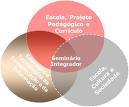 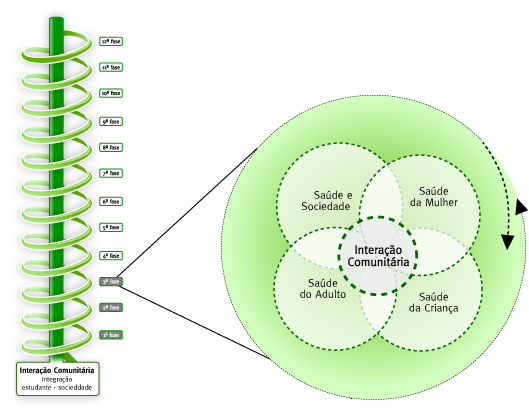 Módulo no sistema curricular
Módulo:  parte do sistema curricular e responsável por uma tarefa/ etapa definida.
Módulo : parte que utiliza a mesma arquitetura tecnológica do sistema/ responsável por atividades/ temas  definidos/ com  tarefas e componentes  próprios ao sistema curricular proposto no PPP.
Módulos: agrupam saberes de áreas que convergem para efetivação do perfil, naquele momento curricular, conforme os objetivos propostos.
Eixos, módulos e saberes em  currículos integrativos, consideram:
Os estudantes e suas necessidades educacionais;
O princípio da construção relacional do conteúdo, através de  nexos. 
Atividades com  temas, projetos, resolução de problemas, estudo de meio, de casos,  respostas a questões, iniciação à pesquisa, na elaboração de sínteses mais e mais significativas...
Objetivam: construir e apropriar os objetos de estudo,  pelo (e no ) pensamento, nas relações e nos nexos essenciais.
Da grade para a matriz articulada
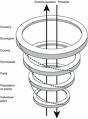 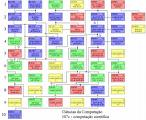 4º Período
3º Período
Construção do curso
2º Período
Linhas integrativas
1º Período
Pontos chaves
Profº Jean Carlos Hennrichs - FIE
Exemplos
de  representações
curriculares
integrativas
Curso de Medicina da UFSC
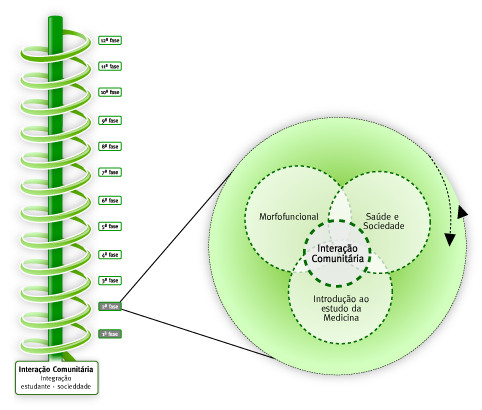 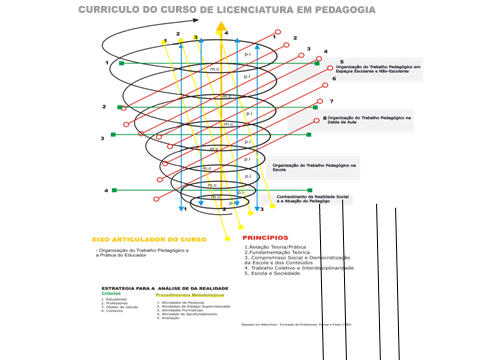 Faculdade Atual de RR
O Cuidado de Enfermagem
Sentidos   Significados  Dimensões
CICLO 
DA  PRÁTICA PROFISSIONAL
Estágio Curricular
TCC
O 
GERENCIAMENTO  
DO  
CUIDADO 
DE
ENFERMAGEM
Estágio Curricular
TCC
O 
CUIDADO
DE
ENFERMAGEM
Enfermagem na 
Atenção Especializada
Enfermagem na 
Atenção Especializada
CICLO DO
CUIDADO
Enfermagem na
Atenção Básica
Indivíduo e 
Família
CICLO  DAS
 NECESSIDADES 
DE SAÚDE
Grupos Sociais
Espaço Geo-
Social
Eixo Central 

   Derivados do eixo central se organizarão os  eixos derivados, verticais em fases do curso e horizontais. Quais?
A PARTIR DO PERFIL:
1- Configurar um percurso e os saberes cognitivos conceituais e factuais,  procedimentais e atitudinais a serem sistematizados. 
2- Planejar níveis de complexidade crescente, na apreensão destes saberes, ao longo do curso.
3- Construir a visão da totalidade do percurso, com objetivos gerais e conteúdos  das fases do curso.
4– Definir as áreas de produção e mediação destes saberes.
3- Identificar  antigas disciplinas e novas formas de convergência em eixos, módulos, núcleos e/ou atividades. 
4- Definir  coletivamente o eixo central do percurso no curso. 
5- Planejar metas ou objetivos das fases do percurso em relação ao eixo norteador. 
6-Identificar momentos e formas de articulação e ampliação em complexidade crescente  dos saberes definidos como essenciais, assegurando relação da teoria e prática.
7- Organizar o primeiro núcleo,  em crescente complexidade, ao longo do curso, definido seu eixo integrativo. 
8- Definir objetivos por fase, identificando saberes (cognitivos, procedimentais e atitudinais) correspondentes.
9- Construir uma visão de crescente complexidade do domínio destes saberes nas fases.
10 - Definir conteúdos essenciais e as formas de apropriação necessárias (estratégias).
11- Definir formas de acompanhamento ou avaliação, conforme objetivos e estratégias. 
12- Ao longo do processo, verificar articulação com os demais núcleos.
13- Definir o segundo núcleo,  articulando objetivos,  estratégias, cenários de prática e formas de acompanhamento em relação ao seu eixo integrativo.   
14- Analisar a coerência de articulação do proposto nos dois núcleos, em seus eixos e nos saberes determinados como essenciais, com o eixo central. 
15- Realizar planejamentos conjuntos entre docentes do mesmo núcleo e de núcleos concomitantes, confirmando objetivos, formas de apreensão e de acompanhamento. 
16- Definir instrumentos articuladores: programas de aprendizagem, conteúdos afins, estratégias, cenários de prática e formas de acompanhamento ou avaliação.
Flexibilização do Currículo
Esta nova organização curricular, que busca maior liberdade e flexibilidade no projeto pedagógico dos cursos de graduação.
 Volta-se para a permeabilidade dos processos, na perspectiva de uma formação em sintonia com a realidade social.
AUTORES NA ÁREA DE CURRÍCULO
SILVA, T. T. ( 1999, 2002)
MOREIRA, A. F. B. (2012, 2010)
LOPES, A. C.; MACEDO, E. ( 2002, 2014)
APPLE, M. (1984, 1994)
CHERVEL, A. (1990)
YOUNG, Michael F.D(2011)
PACHECO, J. A.( 2016)
PÉREZ GÓMEZ, A. I. (2014)
SACRISTÁN GIMENO (2002)
PERRENOUD (2001)
TORRES SANTOMÉ (1994) 
GOODSON, I. F. (2005)
Reforçar as lógicas de cooperação
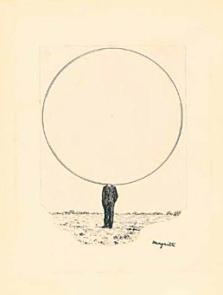 De partilha na profissão docente com o trabalho no currículo
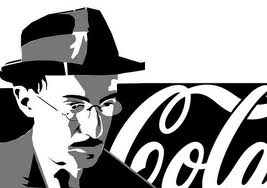 Primeiro estranha-se. 
Depois entranha-se.
Fernando Pessoa